Безопасность в МБДОУ «Детский  сад № 174» г. Чебоксары
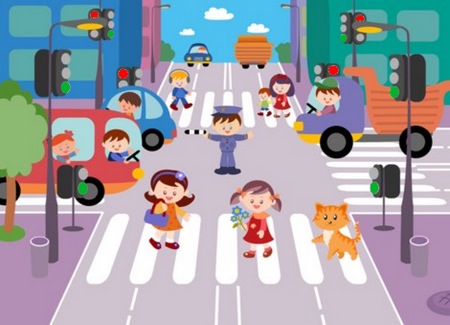 Прилегающая территория детского сада
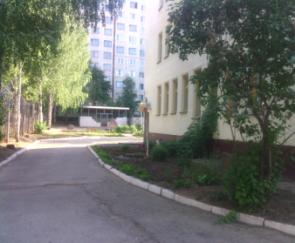 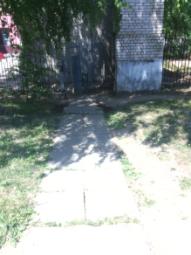 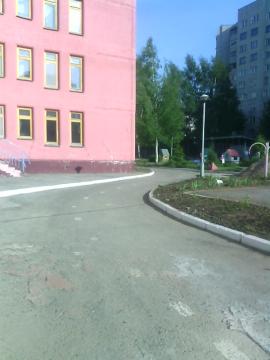 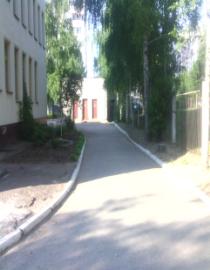 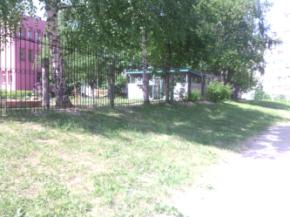 Контрольно-пропускной режим
Основная цель контрольно-пропускного режима- обеспечение прохода(выхода) воспитанников, педагогов, сотрудников, посетителей здания  образовательного учреждения, въезда (выезда) транспортных  средств на территорию образовательного учреждения, внос (вынос) материальных ценностей, исключающих несанкционированное проникновение граждан и посторонних предметов.
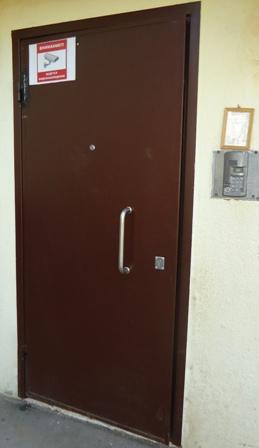 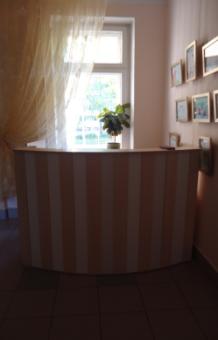 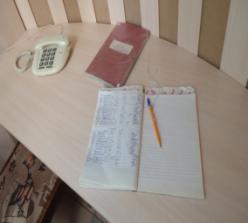 Инженерно-технические средства:
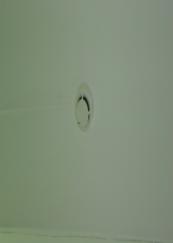 Системы охранной сигнализации
Системы пожарной сигнализации
Системы охранные телевизионные
Системы оповещения  о тревоге
Системы оперативной связи
Системы электропитания и охранного освещения
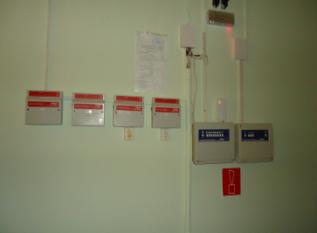 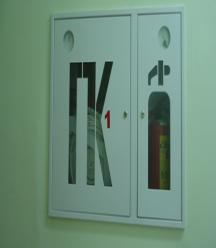 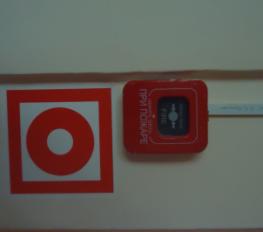 Информационная безопасность ДОУ
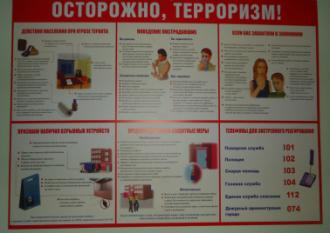 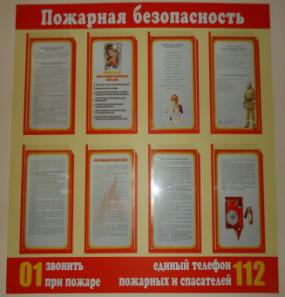 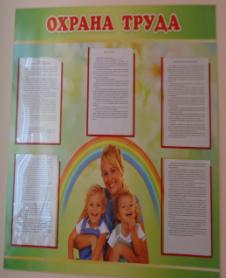 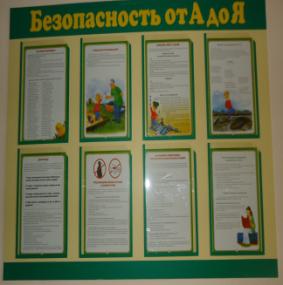 Уголки безопасности в группах  ДОУ
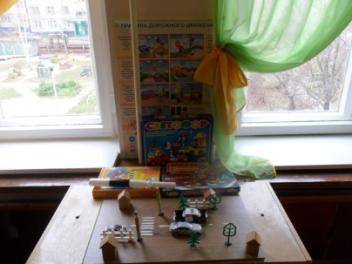 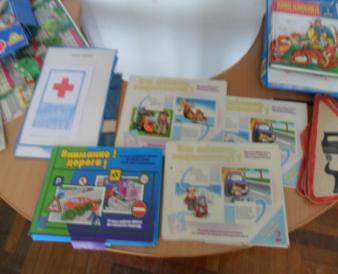 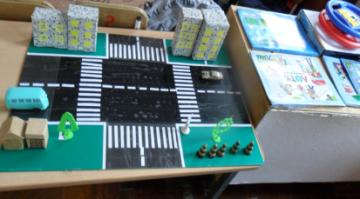 Благоустройство территории ДОУ
На территории детского сада созданы безопасные условия для развития детей:
оборудованы спортивные и игровые площадки
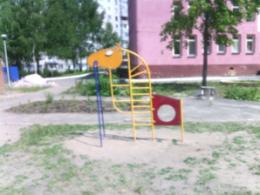 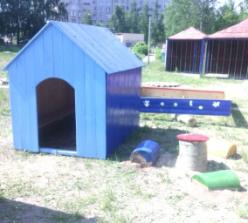 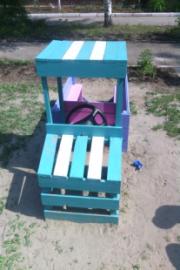 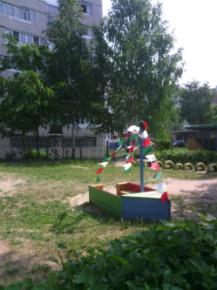 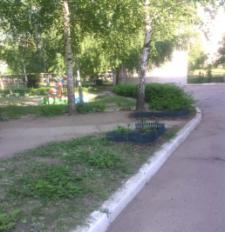 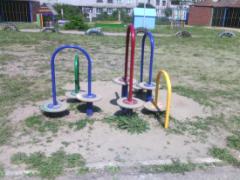 Зеленые насаждения на территории ДОУ
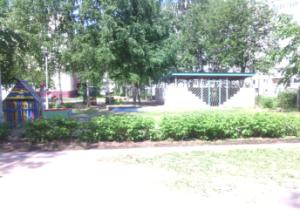 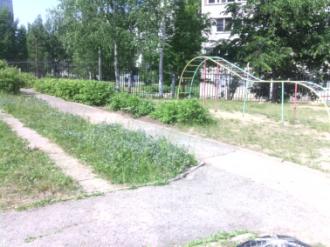 Наличие и состояние дорожных знаков
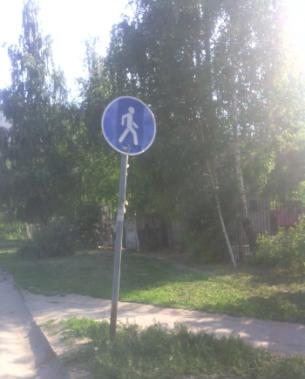 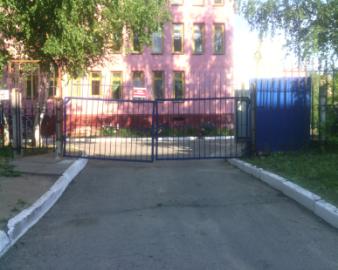 Наружное и внутреннее видеонаблюдение
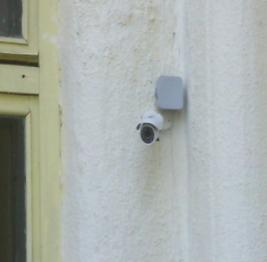 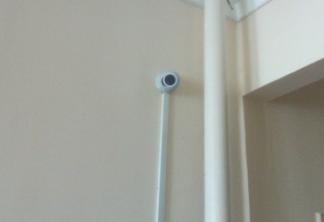 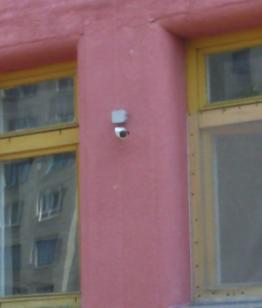 Ежедневная уборка территории и регулярный покос  травы
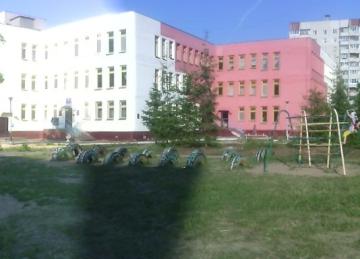 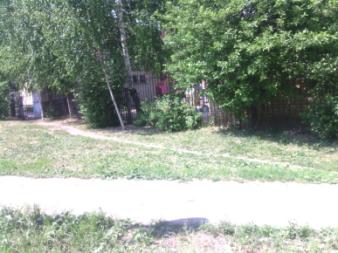 Состояние асфальтового покрытия – удовлетворительное
Благоустроены клумбы  различных форм
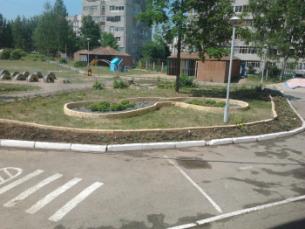 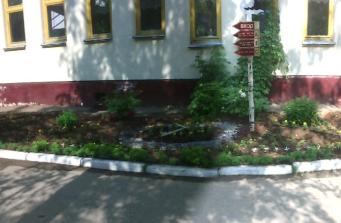 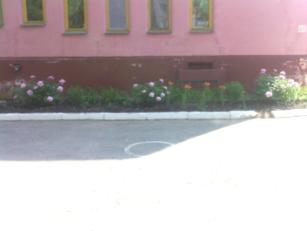 Территория учреждения  освящена уличными фонарями  в количестве  15 единиц, находящихся на балансе детского сада
Отмостки здания и находящиеся на территории детского сада пожарные гидранты поддерживаются в удовлетворительном состоянии.